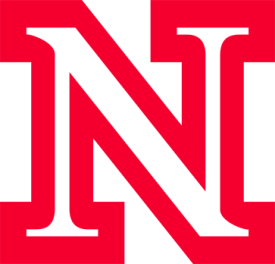 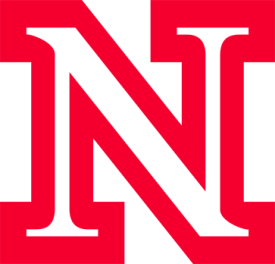 The Nebraska Consumer Action Research Team (CART) project: 
A case study in consumer activist research.
Yuliana Gallegos, Paul S. Nabity, M.S., Charlie A. Davidson, M.A., Nancy Liu, M.A., William Spaulding, Ph.D.University of Nebraska-Lincoln
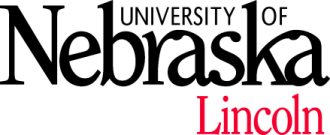 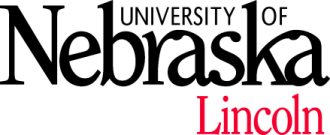 Tables/Figures
The CART Project
Nebraska Advocacy Services, Inc. (NAS), a federally designated group aimed at protecting and advocating for the rights of Nebraskans with significant physical or mental disabilities, recently formed the Consumer Action Research Team (CART) project.  The intent was to involve mental health consumers in all stages of PAR, and to bolster activism and organization, thereby promoting empowerment and recovery from serious mental illness (SMI) or disability.
The purpose of this study is to evaluate the extent to which the CART project met its goals of empowering consumers through acquisition of knowledge in PAR skills, community activism and organization, and personal wellness through education about mental health service accessibility.
CART is composed of 9 persons with SMI from the communities of Nebraska who have completed training for becoming consumer researchers.  This group developed the Community-Fidelity Assessment Common Ingredients Tool (C-FACIT) protocol to evaluate resource availability and accessibility in Nebraska communities, raise awareness, promote recovery from mental illness, and foster empowerment.
Background
Participatory Action Research (PAR) involves recruiting researchers who are themselves members of the population being researched.  It includes hands-on work and conversation between participant researchers and community stakeholders involved in service provision and decision-making as part of participant training to become researchers (Kidd & Kral, 2005). Calhoun and Karaganis (2001) suggest that member participation in research fosters practical benefits for participants, communities, and organizations, as well as participant empowerment through increased awareness about community accessibility and available resources.
Figure 1.  Empowerment Scale Means for Participation Groups
Group
Mean Empowerment
Conclusions
The CART project emphasizes the importance of consumer empowerment through PAR and skill acquisition, and promotes awareness of available resources of wellness and recovery in Nebraska communities for people with a mental illness or disability. The present results suggest that active participation in PAR, specifically the PAR paradigm utilized by the CART project, is indeed related to its goal of consumer empowerment.
Implementation
Four out of the nine consumer researchers completed all of the assignments, monthly teleconferences, and training requirements. These four researchers were invited to implement the C-FACIT protocol in two rural and two relatively urban Nebraska communities.
Limitations
Participation in Development of Protocol Only
Participation in Development & Implementation of Protocol
Assessments
The Empowerment Scale (Rogers, Chamberlin, Ellison & Crean, 1997; Wowra & McCarter, 1999), a 28-item questionnaire, was completed by the 9 consumer researchers who participated in the CART project.  Independent T-tests were used to assess relationships between consumer level of empowerment and the length of participation in the CART project.  Length of consumer participation in CART (including the process of investigating the communities they reside in) was measured in months.
Results
References
Consumers who were part of CART for only the development of the protocol had a mean empowerment scale score of 1.79 (std = 0.11), whereas consumers who were members of CART during the development & implementation of the protocol had a mean empowerment scale score of 2.22 (std = 0.15).  As hypothesized, those who were involved in both the development and implementation of the protocol, had significantly higher mean scores on the Empowerment Scale compared to consumers who were part of CART only during the development of the protocol (t(7) = -5.08, p = 0.001).
Calhoun, C. J., & Karaganis, J.  (2001).  Handbook of Social Theory.  London,  UK: Sage. 
Kidd, S. A., & Kral, M. J.  (2005).  Practicing participatory action research.  Journal of Counseling Psychology.  52 (2), 187-195.
Rogers, E. S., Chamberlin, J.,  Ellison, M. L., & Crean, T.  (1997).  A consumer-constructed scale to measure empowerment among users of mental health services.  Psychiatric Service. 48 (8), 1042-1047.
Wowra, S.A., & McCarter, R.  (1999).  Validation of the empowerment scale with an outpatient mental health population.  Psychiatric Services, 50 (7), 959-961.
It should be noted that the sample size is too small to make definitive assumptions regarding consumer level of empowerment and length of participation in the CART project.  Furthermore, the level of empowerment of each participant may be due to a characteristics inherent to the individual and not  due to involvement in the development and implementation of the C-FACIT protocol.  Many of the participants who completed both phases of the project are also those who are more involved in their communities.